ИНТЕГРАТИВНА НАСТАВА
ПРИПРЕМЕ
ЧАСОВИ ИНТЕГРАТИВНЕ НАСТАВЕ ОДРЖАНИ У ОСМОМ РАЗРЕДУ
Рајнер Марија Рилке:“ Лорелај“
 Наставни предмети: немачки језик,српски језик
Немачки језик  - обрада , технике читања  и  превођења  текста ,техника учења
Српски језик – обрада песме,мотив идеалне лепоте
Циљ часа: 
Немачки језик: Ученици су превођењем пеме стекли сазнања о томе на шта преводилац обраћа пажњу у препеву
Српски језик: Ученици су стекли нова сазнања о аутору,уочили су мотив идеалне лепоте у песми,упоредили су мотивску структуру у песми сличне садржине,уочили су разлике у темтској структури песама
Наставне методе: монолошко-дијалошка,илустративно-демонстративна,метода писања,метода читања и рада на тексту,метода излагања,кооперативна,проблемска,истраживачка
Наставна средства: видео бим,пројктор,презентација,наставни листови,читанка,
Специјални облик наставе: интегративно учење ( повезивање наставе тематском целином у једно обухватањем више предмета)
Трајање: 90 минута
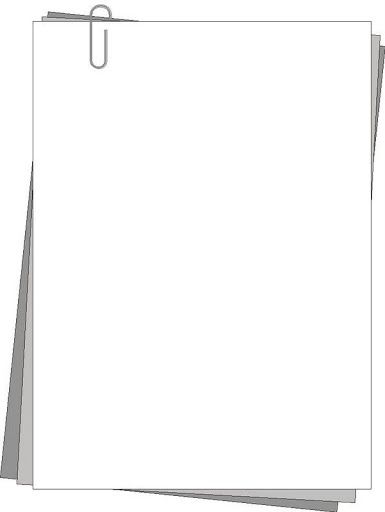 Кораци:
Час почиње решавањем асоцијације чије је решење ЛОРЕЛАЈ.
Након тога наставник разговара са ученицима о томе ко је била Лорелај и подсећају се претходног часа где је и поменута. Истаћи циљ часа.
Немачки језик
Ученици слушају рецитат песме “Ichweiß nichtwassollesbedeutet“ (Лорелај). Ученици се деле у групе и  дају им се листови са оригиналом и од њих се очекује да преведу песму са немачког на српски језик .Време за превод је 20 минута.Након истека времена свака група чита свој превод.
Наставник чита песму препев.Ученицима се деле листови са препевом и ради се на упоређивању препева и превода  - сличности и разлике у превођењу. 
Српски језик
Ученици су и даље подељени у групе.
Ученици слушају предавање на видео биму о мотиву идеалне лепоте.
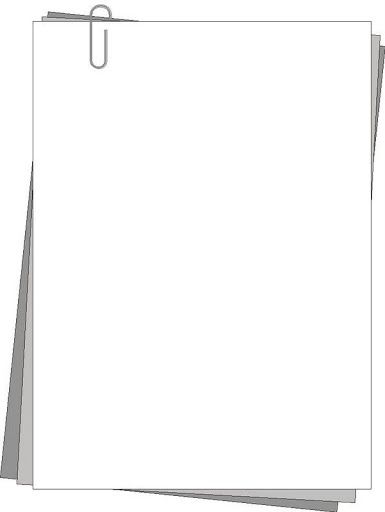 Свака група добија свој задатак:
 Упоређивање ученичког превода и препева – одређивање особине стиха,строфе и риме; на шта преводилац треба да обрати пажњу када преводи лирску песму
Уочавање  и означавање  елемента идеалне лепоте Лорелај и да тражење и упоређивање с ликом  у нашој народној књижевности са елементима идеалне лепоте
Ученици траже податке о аутору
Ученици упоређују немачку песму „Лорелај“ са нашом песмом „Лора Лај“- сличност наслова ,заједнички мотиви, другачији завршетак.  
Свака група презентује свој рад након задатог времена.
Сви учествују у дискусији.
На крају часа врши се евалуација путем упитника.  
Наставник прави осврт на претходно одржане часове и то како смо од Рајне и њеног тока дошли до Лорелај и анализе песме.
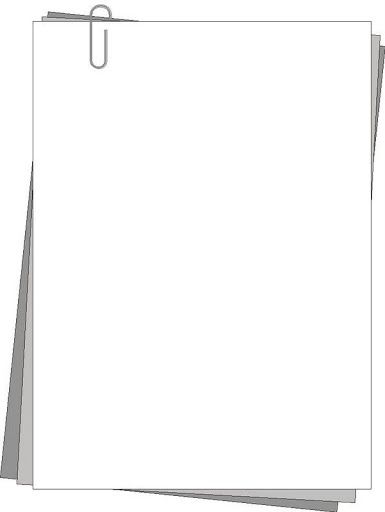 Die Loreley von Heinrich Heine, 1823                                 
Ich weiß nicht was soll es bedeuten Daß ich so traurig bin; Ein Märchen aus alten Zeiten, Das kommt mir nicht aus dem Sinn. Die Luft ist kühl und es dunkelt, Und ruhig fließt der Rhein; Der Gipfel des Berges funkelt Im Abendsonnenschein. Die schönste Jungfrau sitzet Dort oben wunderbar, Ihr goldenes Geschmeide blitzet, Sie kämmt ihr goldenes Haar.
Sie kämmt es mit goldenem Kamme Und singt ein Lied dabey; Das hat eine wundersame, Gewaltige Melodei. Den Schiffer, im kleinen Schiffe, Ergreift es mit wildem Weh; Er schaut nicht die Felsenriffe, Er schaut nur hinauf in die Höh´. Ich glaube, die Wellen verschlingen Am Ende Schiffer und Kahn; Und das hat mit ihrem Singen Die Lore-Ley getan.
Ja ne znam šta treba da znači

 Ja ne znam šta treba da znači              Ta tako tugujem,O neko jstarinsko jpričiJednako umujem.

Tu mirno protiče Rajna,Hladno je, hvata se mrak!Na vrhu breg aigraPosljednji sunčev zrak.

A na tom bregu se vidilepote devojke stas;Ona sva u zlatu blista,I zlatnu češlja vlas.
Sa zlatnim češlja je češljem,I peva još uz to,A glas od pesme zvučiSilno i čudesno.

Lađara u malom čunuNjen divlji zanosni ton;Na stene ne gleda dole,Već gore gleda on.

I sad lađaru i čamcuJa mislim da je kraj:A sve to sa svojom pesmomUčini Lorelaj.
.
Lara Laj
VOJISLAV ILIĆ
Pre mnogo tamnih leta,                            Gde Rajne treperi sjaj,Gde tihi Baharah cveta,Živeše Lora Laj.

Tajnama njenih čariOčaran beše tadMnogi kaluđer stariI mnogi vojnik mlad.

U drevnom zamku njenomPoročni vlada kal,Pod zamkom s mutnom penomŽubori burni val.

Lepotom ženskih dražiNudila svakom raj,Al’ zato srce tražiVeštica Lora Laj.

Iz drevnog zato grada,Gospodarili rob,Bez srca osta tadaI sramni nađe grob.
Sim voli svete tajneZa nju su simvoli zla,I valitiheRajneNadežda večnog sna!

Nevinost preli suze,I prizva božju vlast,I Gospod onda uzeOd Lore njezinu strast

Borama pokri celoRaslabi njezin glasI suši njeno teloI snegom pokri vlas.

Prezrena, ode LoraGde vali biju grad,I s grada, odozgora,U Rajnu skoči tad.

Al’ od tad svake noćiS obala šumi vajTo jeca u samoćiVeštica Lora Laj.

Objavljeno: Oktobar, 1890.
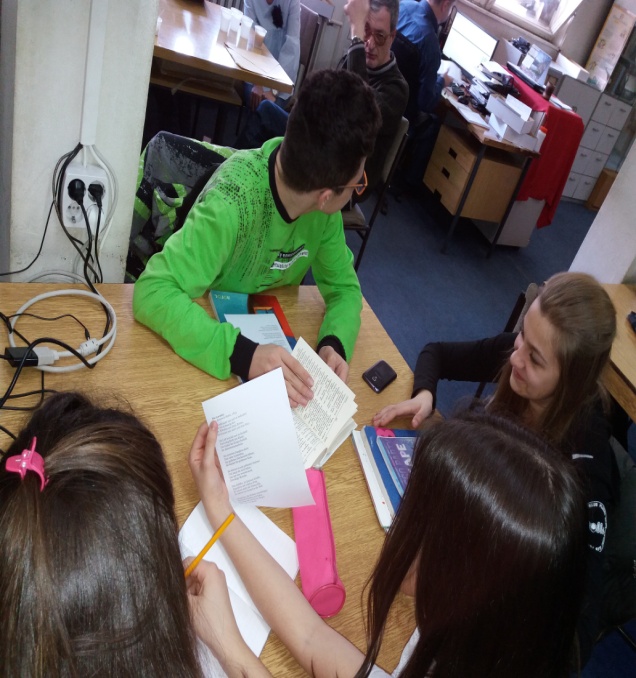 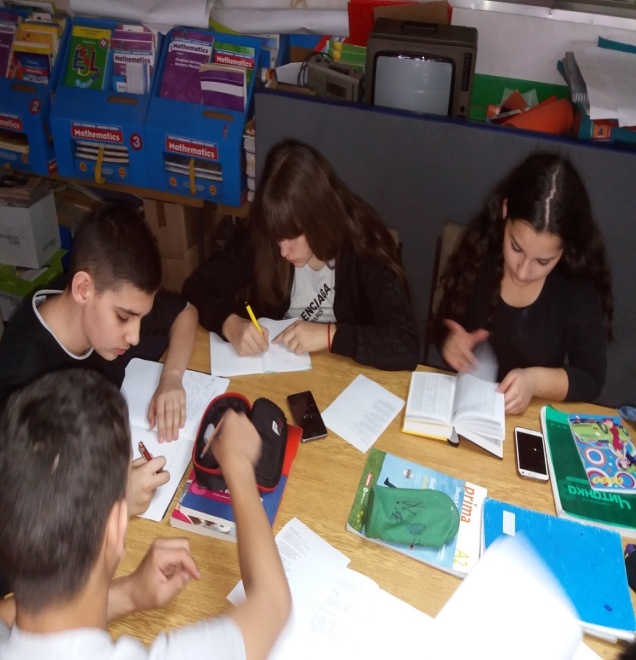 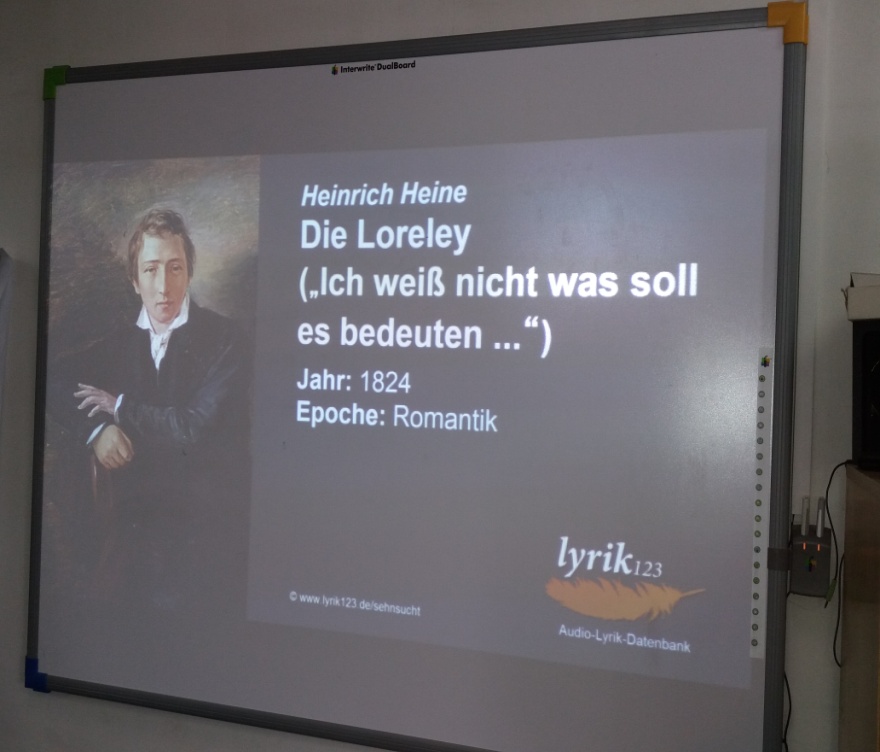 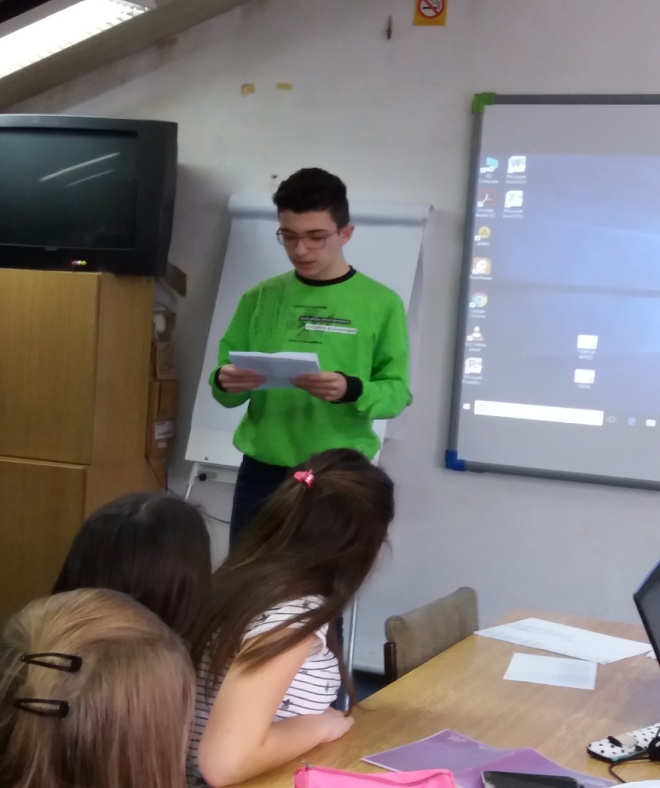 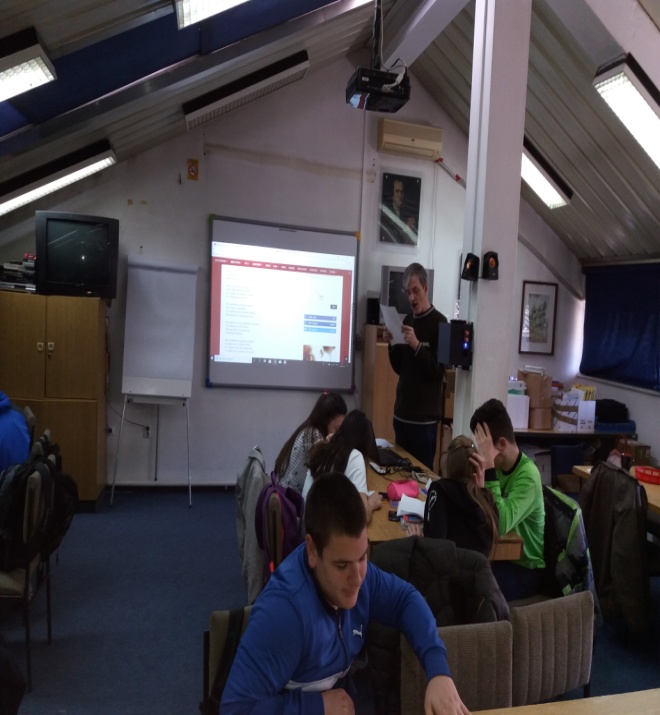 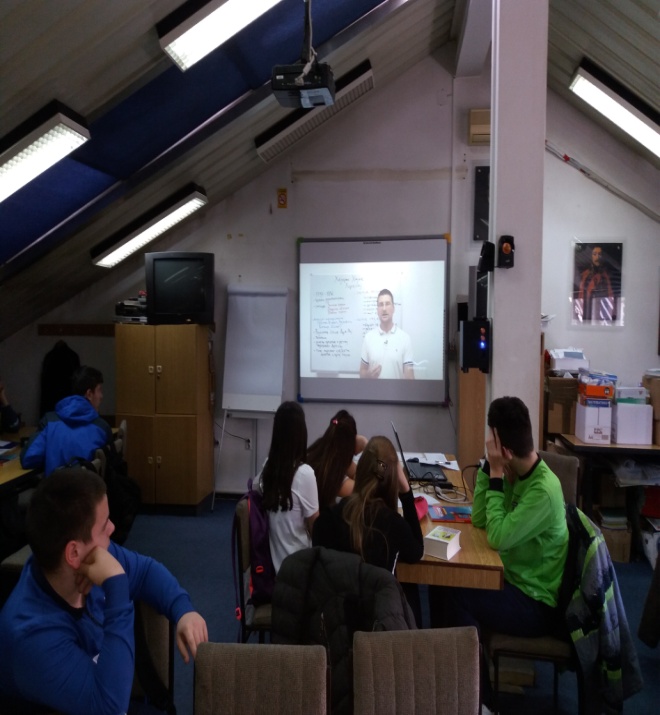